Evaluating PD Activities: Learning from State Examples
Allan Phillips, D.C. Office of the State Superintendent of Education
Claudia Fabián, IL Dept. of Human Services, Bureau of Early Intervention
Megan E. Cox, SRI International
Outline
Overview of how states are evaluating SSIP PD activities
Each state will:
Outline their PD goals and outcomes
Describe their implementation plan and evaluation questions
Describe their evaluation measures
Discuss challenges and successes 
Facilitated discussion with session participants
2
[Speaker Notes: MEGAN- Particularly we will ask state presenters to consider three questions when discussing their PD evaluation:
What are the successes you have seen from your approach? Challenges?
Given your work implementing and evaluating practice change, what do you know now that you did not know 6 months ago, one year ago? What will you do with that knowledge?
How is the implementation and evaluation impacting practice change for practitioners or programs?  In what ways are you communicating results with practitioners or grantees and how are those communications regarding PD and practice change, being received?]
Defining Professional Development
Any set of experiences that increases a provider’s knowledge or skill in a particular topic or area.
Inclusive of 
Training
Coaching
Mentoring
Communities of practice
Technical assistance
Informal mechanisms
3
[Speaker Notes: MEGAN]
National Overview
100% of states reported either reviewing or reforming training systems in order to achieve outcomes related to their state’s SiMR
Majority of states using coaching or other ongoing PD to implement practices
4
[Speaker Notes: MEGAN – 
Note that the findings are for Part C]
Reported Practices and Models in  Part C SSIP
5
[Speaker Notes: Number of states reporting]
State Story
Illinois
[Speaker Notes: CLAUDIA]
Overview of PD System Changes
Background- 
Lack of ongoing support and technical assistance to local staff and practitioners
The quality of COS data needed improvements
Lack of accurate internal and external knowledge of the EI message
Limited authentic family engagement and family centered practices
PD Goals & Outcomes-
Leadership teams (LT) will be created (CFC staff, parents and providers) to support the fidelity of EBP implementation
LT will have the knowledge and skills to support local teams using adult learning principles
EI teams will provide COS ratings that accurately represent the child’s developmental status (1st coherent improvement strategy)
EI messages will be accurate and consistent (procedures, brochures, manuals)
PD rubric will be created and applied to ensure high quality offerings
Families will use strategies learned from EI teams in everyday routines (2nd coherent improvement strategy)
7
[Speaker Notes: IL SiMR: To increase the percentage of infants and toddlers with disabilities who demonstrate greater than expected progress (i.e., Summary Statement 1) in the acquisition and use of knowledge and skills in our pilot areas (i.e., Aurora, East St. Louis, and Williamson) by .9 percentage points by 2018.

PD rubric: one day offerings vs. existing linked series

1. Implement effective training for Leadership Teams and EI providers that focuses on infant/toddler development and the Child Outcomes Summary Process, and make related changes to state policy and guidance documents, so that early intervention teams implement the Child Outcomes Process as desired.

2. Implement effective training for EI providers that focuses on evidence based, family capacity-building practices, and make related changes to the local support structure by creating leadership teams, providing technical assistance and revising state policy and guidance documents, so that early intervention teams utilize 	practices that encourage the active participation of families in the intervention process by embedding intervention strategies into family/caregiver routines.]
Evaluating PD implementation
8
[Speaker Notes: SiMR: To increase the percentage of infants and toddlers with disabilities who demonstrate greater than expected progress (i.e., Summary Statement 1) in the acquisition and use of knowledge and skills in our pilot areas (i.e., Aurora, East St. Louis, and Williamson) by .9 percentage points by 2018.]
Evaluation measures
9
[Speaker Notes: Fidelity checklist: random sample -one observation in person/video per team]
Successes and Progress in Year 1
The capacity of Leadership Teams has increased
Leadership Teams are starting to support local teams 
Reflection practices are being put into practice
Resources have been created to support LT (including those that support the EI message)
Anecdotal feedback is very positive!
Initial training outputs: 
14 PD offerings as of June 9, 2017
229 providers trained
10
[Speaker Notes: Resources created: new COS policy and procedure, 2 COS documents for families, PD rubric, COS resource package, What’s EI brochure (public awareness), Messaging Guideline and Checklist  

14 PD offerings to date (6 for LTs and 8 hosted by LTs) 
229 providers attended events hosted by LTs]
Examples of PD participant evaluations
11
[Speaker Notes: COS PD participant evaluation (to LT members)
LT PD sponsored event (to local practitioners)]
Challenges and thoughts for future
Change to infrastructure is a very slow process 
Fidelity in behavior/practice change is difficult to measure
Scaling up looks “daunting” with existing limited resources
State of IL’s unprecedented situation
12
[Speaker Notes: To accomplish practice change we needed to create the infrastructure and build the capacity of LT members  
In spite of IL situation, people are joining LT: CFC managers are renegotiating staff duties to allow participation in LT, credit for training is offered towards required 30 hours of continuing professional education for practitioners.]
State Story
District of Columbia
Overview of PD System Changes
Background- Through the work of Phase I and II DC  decided that we needed to update our service delivery model and program standards to increase consistent evidenced based practices for all children.

Based on research and input from other states and OSEP technical assistance centers, a two pronged approach was determined to be the best solution:
	Service Coordination – Routines Based Interview
	Service Delivery – Natural learning environment practices to include coaching, evidenced based practices, family centered, teaming and a  primary service provider.

The combination of these two approaches, implemented by our CSPD, will lead to a more results driven accountability system of consistent service delivery for our children and families
14
Overview of PD System Changes
PD Goals & Outcomes
Improve quality and consistency of initial evaluations, assessments and IFSP’s
Implement a coaching model with follow up mentoring
Increased understanding of evidenced based practices program standards
Early intervention providers are more confident and comfortable with assessments, forms and practice
15
Evaluating PD implementation
16
Evaluation measures
17
Successes and Progress in Year 1
Developed new data system to support infrastructure
 Decided to bring service coordination in house rather than                                            contracting for consistency of service delivery
 Established evidenced based program standards
 More comprehensive core training for interventionists
 Webinars, training modules and workbooks available to access
Undertaking review of policies and procedures to assure support for service delivery changes
18
Challenges and thoughts for future
The SSIP process led to determining organizational changes were needed to support service changes
New contracts are needed with clear expectations for primary service provider and teaming
Use implementation science to support the effort
Change takes time and practice
19
Group Discussion Questions
Given your work implementing and evaluating practice change, what do you know now that you did not know 6 months ago, one year ago? What will you do with that knowledge?

How is the implementation and evaluation impacting practice change for practitioners or programs?  In what ways are you communicating results with practitioners or grantees and how are those communications regarding PD and practice change, being received?
20
[Speaker Notes: Illinois: 
It takes a lot of time to change practice and evaluate it. The SSIP stakeholders group and Evaluation team decided to slow down process. Very aware of it as we prepare to work on coherent improvement strategy 2. We didn’t realized how much of the time invested in strategy 1 can be applied to strategy 2. 
  
Anecdotally, trained practitioners and LT members are reporting confidence, satisfaction and better parental engagement in the COS process. We are constantly communicating SSIP progress at monthly CFC and quarterly IICEI meetings.  We are using our administrative partners’ newsletters and websites along with the written SSIP Quarterly Summary that is distributed widely to stakeholders (in and out of SSIP). Sent a survey to SSIP stakeholders at completion of year 1 of implementation to see if communication loops were useful and sufficient.    In the beginning, reception was “cold” and cautious but CFCs are now asking to be included as we plan the scale up.]
Audience questions or comments
Thank you
Allan.Phillips@dc.gov

Claudia.Fabian@Illinois.gov

Megan.Cox@sri.com
22
Thank you!
The contents of this presentation were developed under a grant from the U.S. Department of Education, # H373Z120002. However, those contents do not necessarily represent the policy of the U.S. Department of Education, and you should not assume endorsement by the Federal Government. Project Officers, Meredith Miceli and Richelle Davis.
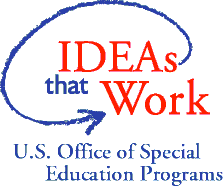 23